Differential Expression Analysis Using the Trinity pipeline
KISHOR KUMAR SARKER
Postdoc, LMSE
SHOU, China									Date:010825
Differential Expression (DE)
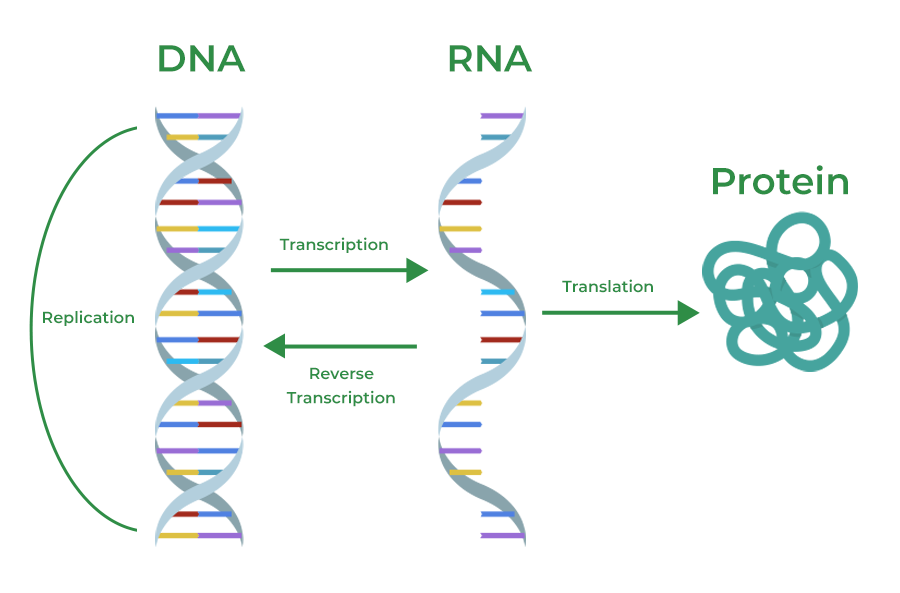 The intensity difference in gene expression
Why DE analysis is fundamental?
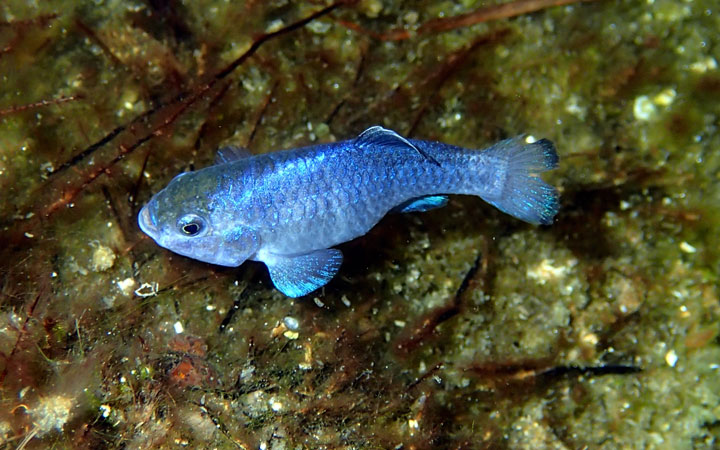 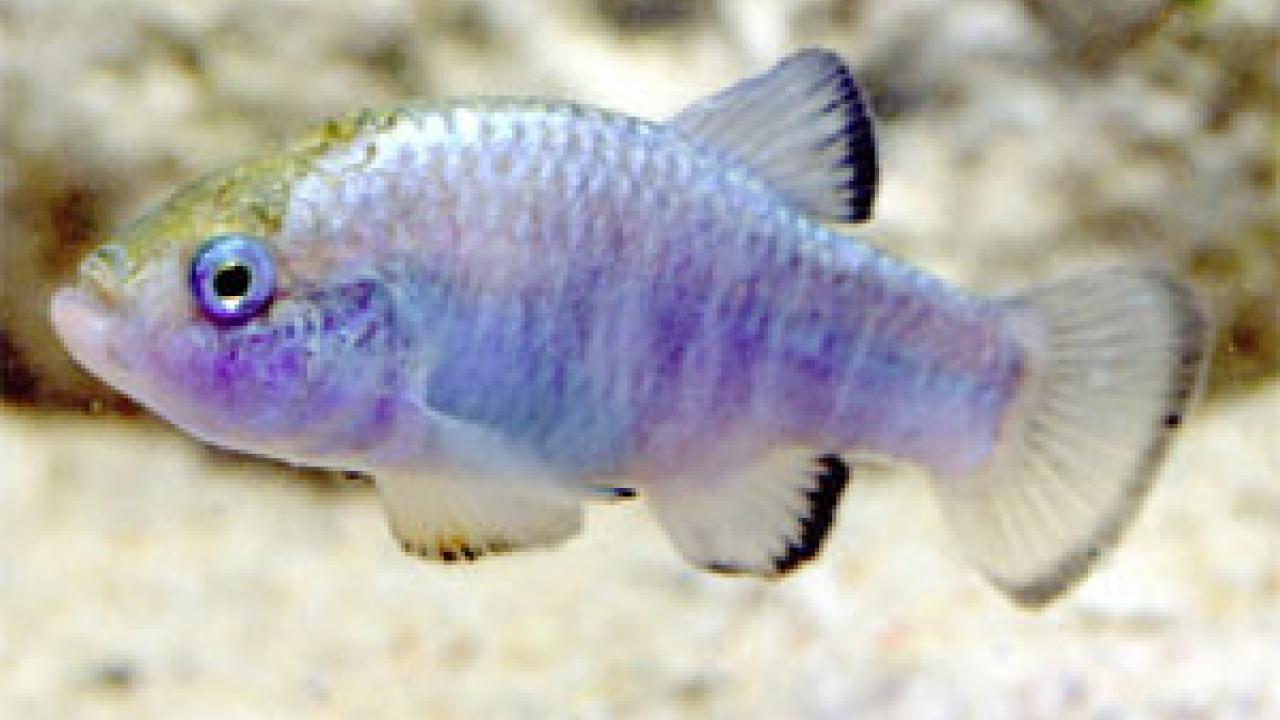 Ways of DE analysis
For model organism; Ex Zebra fish; Alignment based
For non-model organisms, Ex Hilsha shad; De-novo construction
For non-model organism Trinity at its best
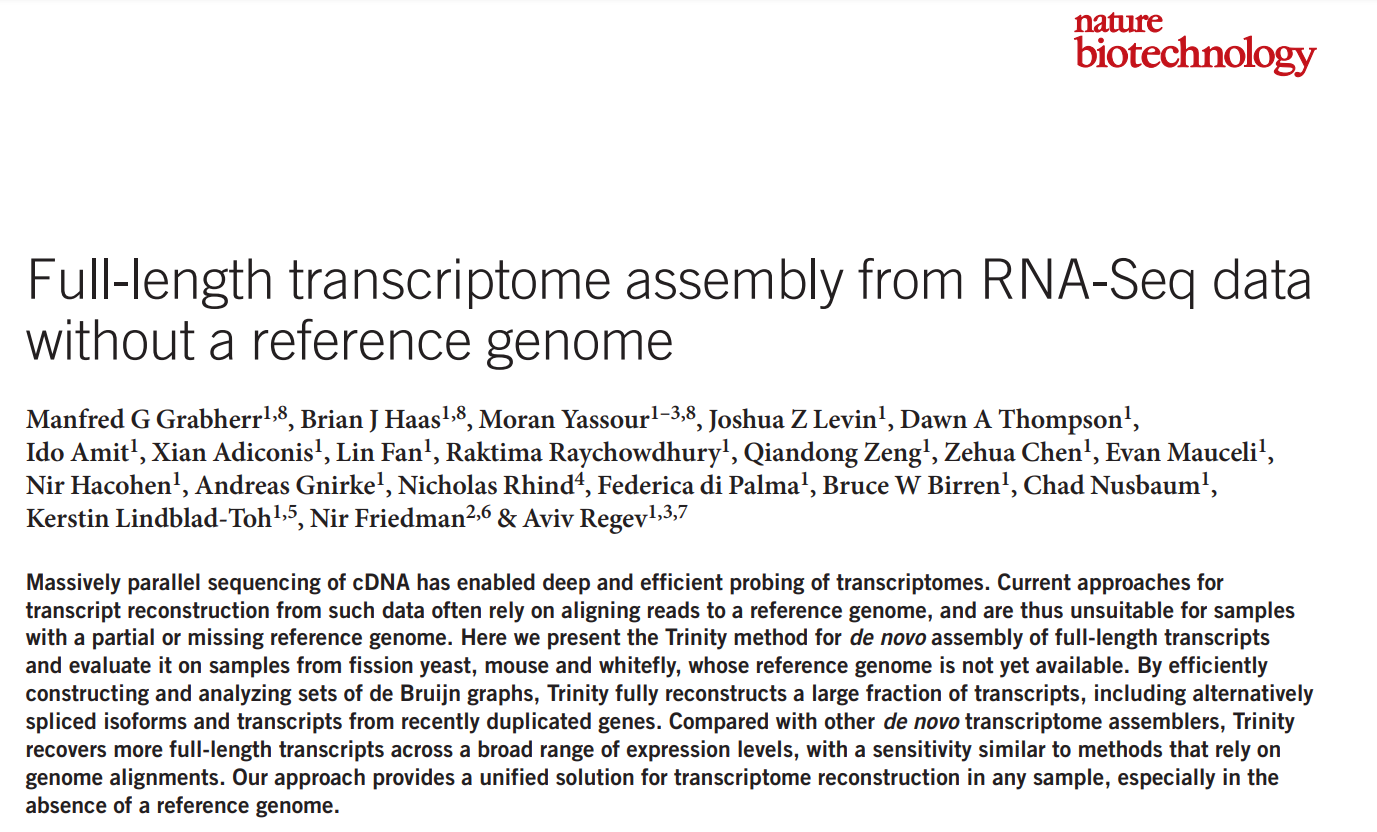 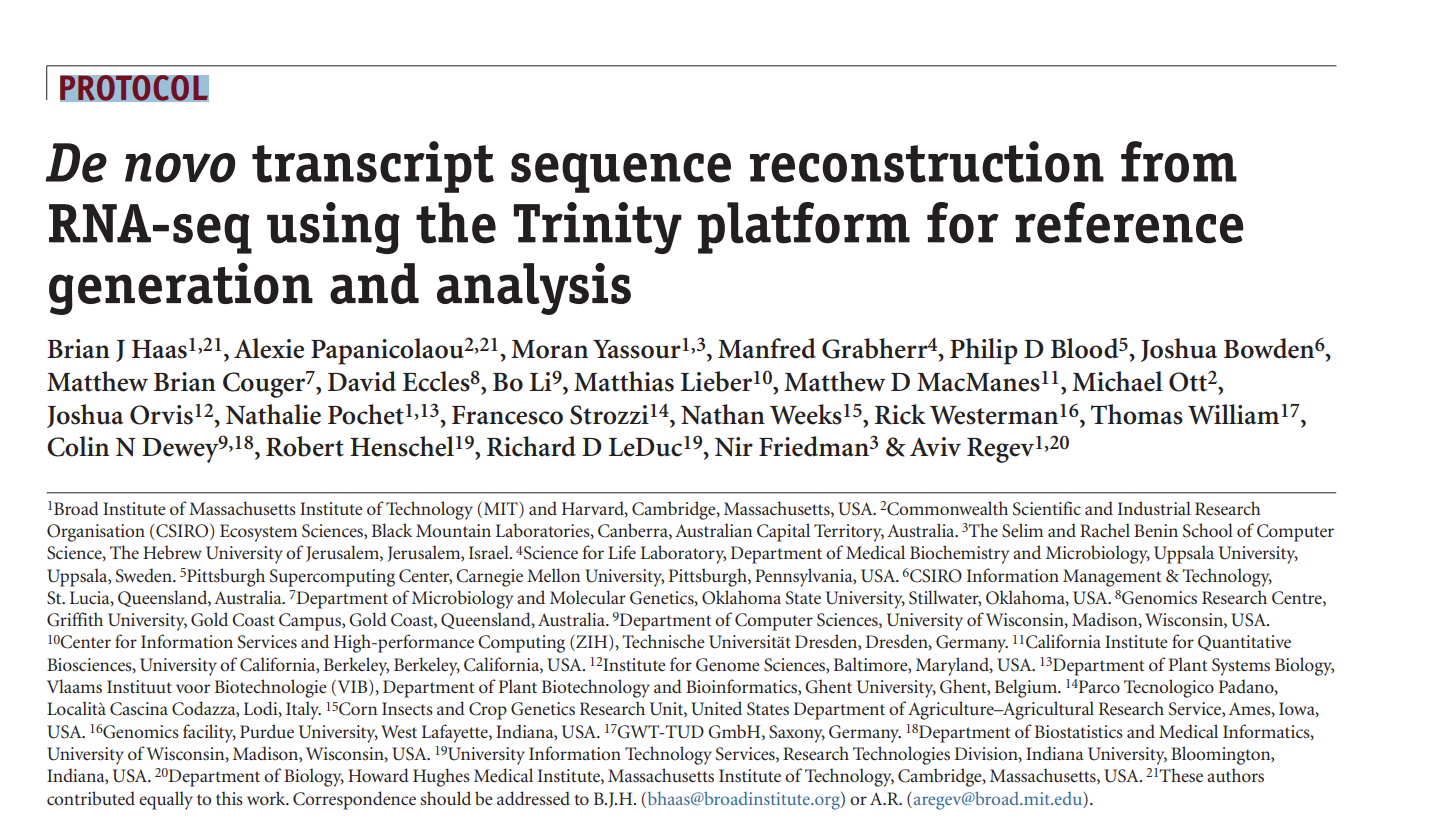 Trinity:A wrapped package including all needed for DE analysis
How does Trinity reconstruct transcripts?
Inchworm
Chrysails
Butterfly
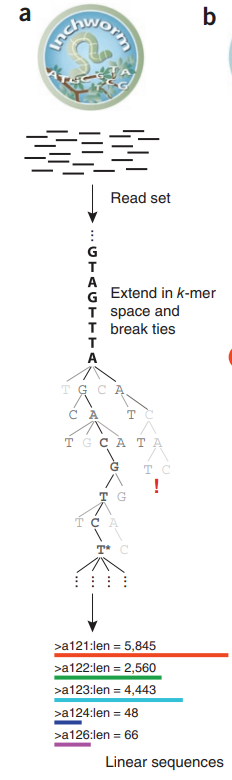 Inchworm: Assembles initial contigs from the RNA-Seq reads
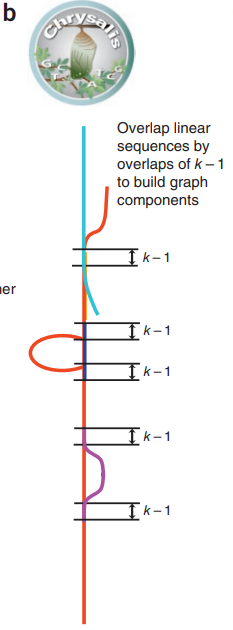 Chrysalis: Groups related contigs into clusters.
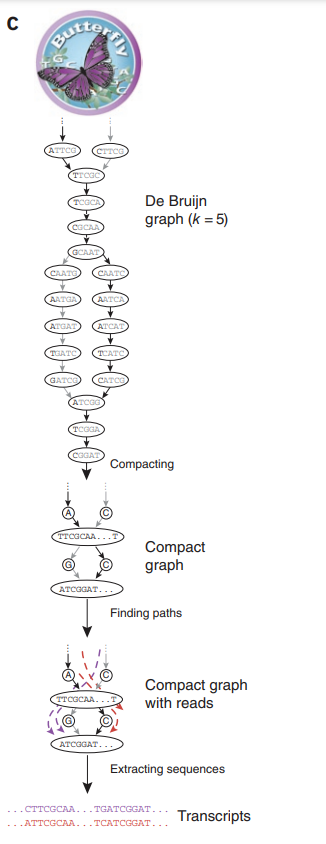 Butterfly: Refines the clusters into final, complete transcript models, resolving ambiguities and alternative splicing.
Let’s have some quick practice
Sample Design
Make a combine assembly
Trinity --seqType fq --max_memory 50G --samples_file samples.txt --CPU 6--min_contig_length 150
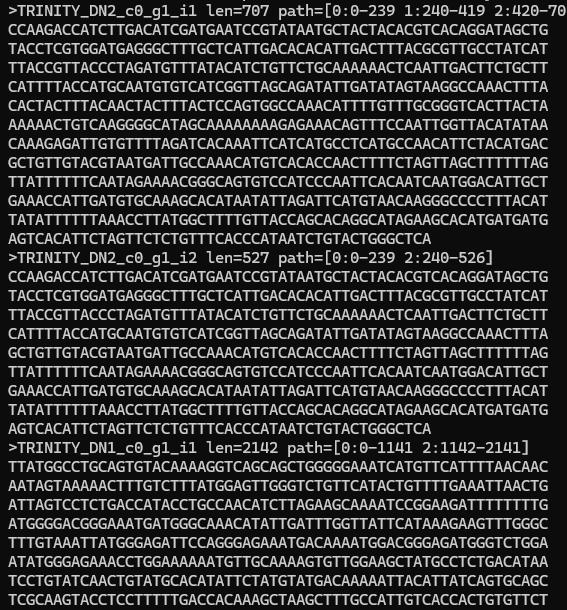 The transcripts are ready….
Assembly statistics
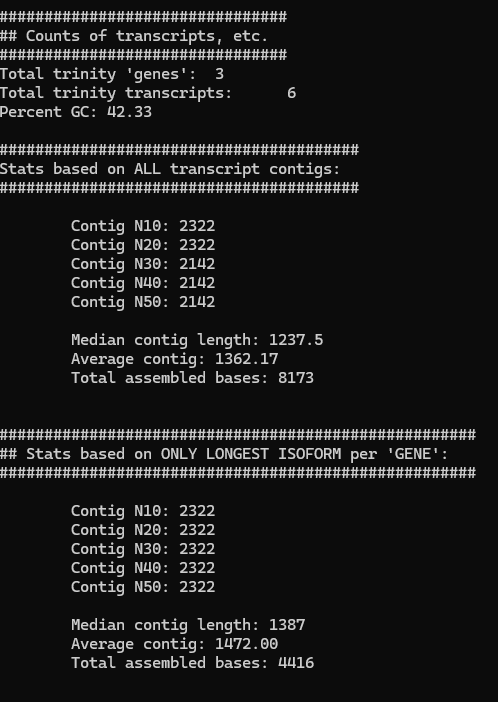 /usr/local/bin/util/TrinityStats.pl trinity_out_dir.Trinity.fasta
Align the reads against the assembly is the best way to check assembly quality (>80%)
Expression quantitation using Salmon
/usr/local/bin/util/align_and_estimate_abundance.pl --seqType fq --samples_file samples.txt  --transcripts trinity_out_dir.Trinity.fasta --est_method salmon  --trinity_mode --prep_reference
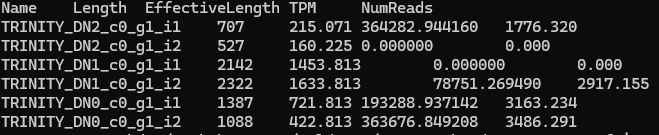 Cross-sample normalization
/usr/local/bin/util/abundance_estimates_to_matrix.pl --est_method salmon --out_prefix Trinity --name_sample_by_basedir --quant_files quant_file.list --gene_trans_map trinity_out_dir.Trinity.fasta.gene_trans_map
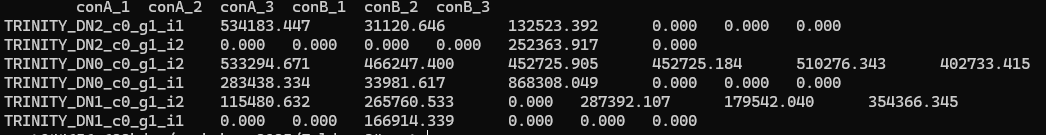 TMM value
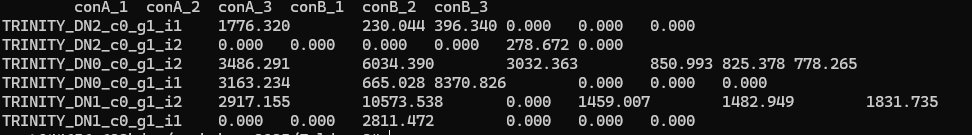 Raw seq count
DE expression using edgeR/DESeq2
/usr/local/bin/Analysis/DifferentialExpression/run_DE_analysis.pl --matrix Trinity.isoform.counts.matrix --samples_file samples.txt --method edgeR --output edgeR_trans
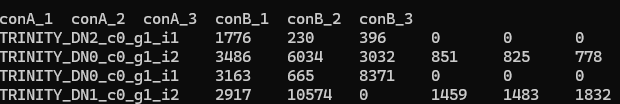 Significantly DE transcripts and producing heatmap
/usr/local/bin/Analysis/DifferentialExpression/analyze_diff_expr.pl --matrix ../Trinity.isoform.TMM.EXPR.matrix --samples ../samples.txt -P 1e-3 -C 2
Here is your result…..
Play with RNA seq using Trinity………………..Thanks for listening